Back to Basics-Christ
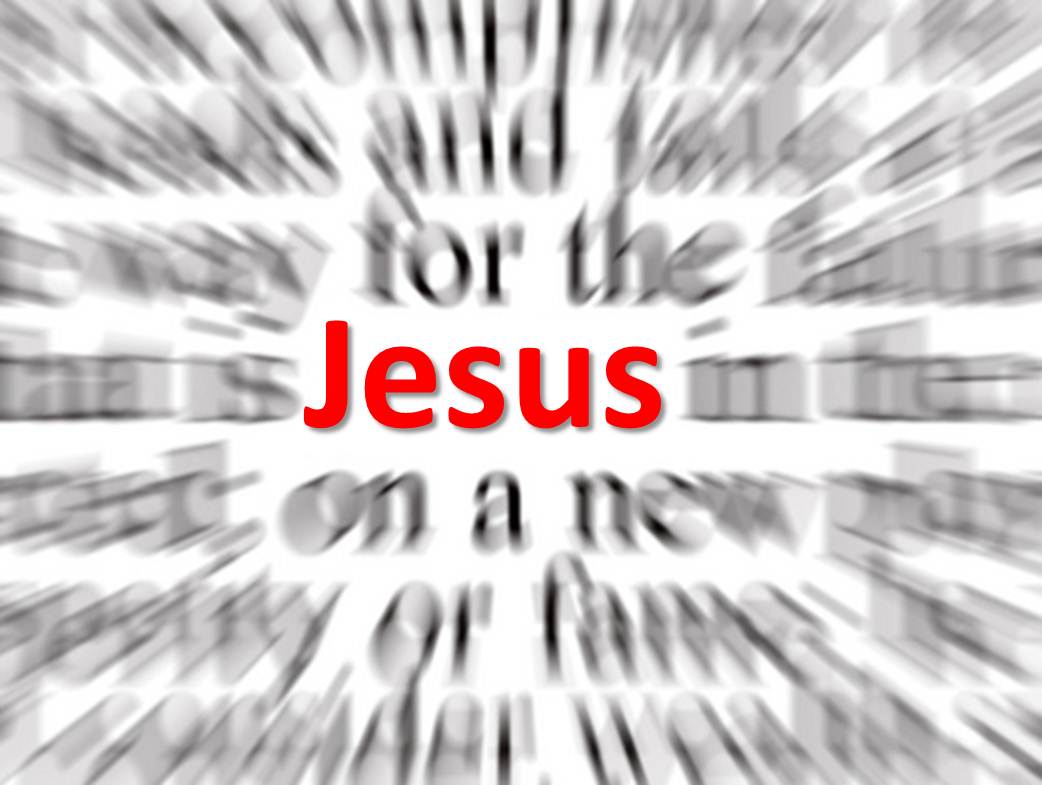 1 Corinthians 3:9-11
INTRODUCTION
Beginning of the year – Back to Basics
Jesus Christ, the most basic
Genesis 1:1; John 1:1-3 – In the beginning
Ephesians 3:10-11 – Eternal purpose
Genesis 3:15; Acts 4:12 – Key to salvation
Genesis 12:1-3; Ephesians 1:3 – All blessings
1 Corinthians 3:11; Ephesians 2:20 – Cornerstone
John 14:6 – the Way, the Truth, and the Life…
Just Who Is Jesus?
At the very center of Christianity
Christian: follower of Christ
Let Christ be seen in you
Just Who Is Jesus?
At the very center of Christianity
Christian: follower of Christ
Let Christ be seen in you 
Yet, many still disagree, after nearly 2000 years
1 John 2:22; 2 John 7 
How you answer this question has a bearing on your relationship to God (Matthew 7:21)
Just Who Is Jesus?
Actually, Jesus Himself had to deal with this
Matthew 13:54-57 – Were offended
Matthew 21:10-11 - Jerusalem
Just Who Is Jesus?
Actually, Jesus Himself had to deal with this
Matthew 13:54-57 – Were offended
Matthew 21:10-11 - Jerusalem 
Mark 3:21; John 10:20 – accused of being crazy
Luke 5:21; 7:49 - forgiveness
John 7:25-27 – No one knows
John 9:16 - Pharisees
Just Who Is Jesus?
Actually, Jesus Himself had to deal with this
Matthew 13:54-57 – Were offended
Matthew 21:10-11 - Jerusalem 
Mark 3:21; John 10:20 – accused of being crazy
Luke 5:21; 7:49 - forgiveness
John 7:25-27 – No one knows
John 9:16 - Pharisees
Matthew 16:13-17 – Jesus discusses this topic
Where To Go
Encyclopedias?
Historical references?
Trusted teachers?
Religious leaders?
Self?
Where To Go
Encyclopedias?
Historical references?
Trusted teachers?
Religious leaders?
Self?
NO!
Where To Go
Encyclopedias?
Historical references?
Trusted teachers?
Religious leaders?
Self?
The Word of God!
1 Corinthians 2:1-2, 10-11, 14
4 Gospels
NO!
Biblical Jesus
Pre-Incarnate Christ
John 1:1-3 – with God, was God
Philippians 2:5 – in the form of God
Biblical Jesus
Pre-Incarnate Christ
John 1:1-3 – with God, was God
Philippians 2:5 – in the form of God
Creator
1 Corinthians 8:6 – by Whom are all things
Colossians 1:16 – all things were created
Biblical Jesus
Pre-Incarnate Christ
John 1:1-3 – with God, was God
Philippians 2:5 – in the form of God
Creator
1 Corinthians 8:6 – by Whom are all things
Colossians 1:16 – all things were created
Old Testament
1 Corinthians 10:1-4 – spiritual rock…Christ
Galatians 3:24; Acts 8:35 – tutor; Philip
Biblical Jesus
Birth
Galatians 4:4 – Appropriate time
Matthew 1:23 – “God with us”
Biblical Jesus
Birth
Galatians 4:4 – Appropriate time
Matthew 1:23 – “God with us”
Life
Hebrews 4:15 – Tempted, without sin
1 Peter 2:21 – An example
Biblical Jesus
Birth
Galatians 4:4 – Appropriate time
Matthew 1:23 – “God with us”
Life
Hebrews 4:15 – Tempted, without sin
1 Peter 2:21 – An example
Death
John 19:30 – “It is finished!”
Acts 2:23 – Pre-determined plan/foreknowledge
Biblical Jesus
Resurrection
Romans 1:4 – Declared … by the resurrection
1 Corinthians 15:12-19 – basic to faith
Biblical Jesus
Resurrection
Romans 1:4 – Declared … by the resurrection
1 Corinthians 15:12-19 – basic to faith
Now reigning
1 Timothy 6:15 – King of Kings
Colossians 1:13 – Transferred us to the kingdom…
Biblical Jesus
Resurrection
Romans 1:4 – Declared … by the resurrection
1 Corinthians 15:12-19 – basic to faith
Now reigning
1 Timothy 6:15 – King of Kings
Colossians 1:13 – Transferred us to the kingdom…
2nd Coming
Acts 1:11 – Will come in the same way…
1 Thess. 4:13-18 – To meet (Him) in the air
CONCLUSION
Many other aspects
Lamb of God
Advocate
The church
Etc.
CONCLUSION
Many other aspects
Lamb of God
Advocate
The church
Etc.
However…
There is a right/wrong view of Christ
The true Jesus is found in the Scriptures
False Christs have no power to save
Are YOU a Christian?
Hear
Believe
Repent
Confess
Be Baptized
Continue Faithfully
Romans 10:17
Mark 16:16
Acts 2:38
Acts 22:16
Mark 16:16
Hebrews 10:38